Okrugli stol
Razvoj, praćenje i vrednovanje digitalnih kompetencija
Autori: 
Marina Vukančić, profesorica matematike, Osnovna škola Ive Andrića, Zagreb
Jasmina Kljunić, profesorica informatike, Upravna škola Zagreb, Zagreb
Ivan Kardum, profesor hrvatskog jezika, Osnovna škola Horvati, Zagreb
Igor Balaban,  izv. prof. dr. sc., Fakultet organizacije i informatike Varaždin, Sveučilište u Zagrebu
Kristina Posavec, Hrvatska akademska i istraživačka mreža - CARNET
Klara Bilić Meštrić, Hrvatska akademska i istraživačka mreža - CARNET
Što je CRISS H2020
CRISS je obrazovni inovacijski projekt iz programa Obzor 2020 
Svrha - razvijanje i testiranje obrazovne platforme u oblaku za stjecanje, vrednovanje i certificiranje digitalnih kompetencija učenika u osnovnim i srednjim školama (onsite i online)
Što je CRISS H2020
FLEKSIBILNOST 
CRISS platforma osmišljena je na način da se može integrirati u kurikulume bilo kojeg predmeta u bilo kojem kontekstu
EUROPSKA DIMENZIJA
Okvir se temelji na DigComp 2.1 - Okvir kompetencija za građane koji je razvila Europska unija
CARNET-ova uloga
Implementacija pilot projekta:
istraživanje, radionice, testiranje, diseminacija ...
komunikacija s partnerima i školama
podrška nastavnicima
Uključene zemlje
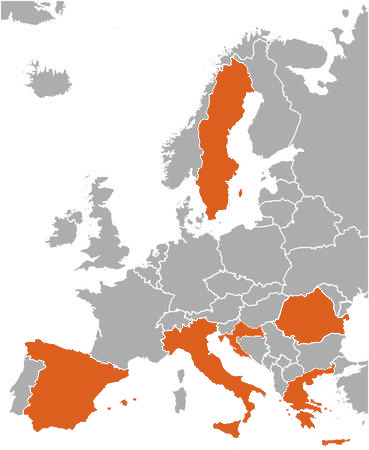 Italija
Hrvatska
Grčka
Rumunjska
Španjolska
Švedska
Projekt CRISS
27,000 korisnika
64% certificiranih učenika
535 osnovnih i srednjih škola
44,000 predanih radova
Broj uključenih škola, nastavnika i učenika u onsite pilot u Hrvatskoj
773 certifikata
1309 učenika
109 nastavnika
21 škola
Osnovne škole u Hrvatskoj
Osnovna škola Horvati, Zagreb
Osnovna škola Draganići, Draganići
Osnovna škola Tenja, Tenja
Osnovna škola Ksavera Šandora Đalskog, Donja Zelina
Osnovna škola Ive Andrića, Zagreb
Osnovna škola Belica, Belica
Osnovna škola dr. Franje Tuđmana, PŠ Šarengrad
Osnovna škola Stjepan Radić, Brestovec Orehovički
Srednje škole u Hrvatskoj
Srednja škola Novi Marof
Srednja škola Dugo Selo
Ugostiteljsko-turistička škola Osijek
Škola za umjetnost, dizajn, grafiku i odjeću Zabok
Srednja škola Pregrada
Tehnička škola Požega
Srednja škola Bedekovčina
X. gimnazija “Ivan Supek”, Zagreb
Upravna škola Zagreb
Gospodarska škola Varaždin
Ekonomska i birotehnička škola Bjelovar
Privatna klasična gimnazija, Zagreb
Srednja škola Zlatar
Osnovna škola Ive Andrića, Zagreb
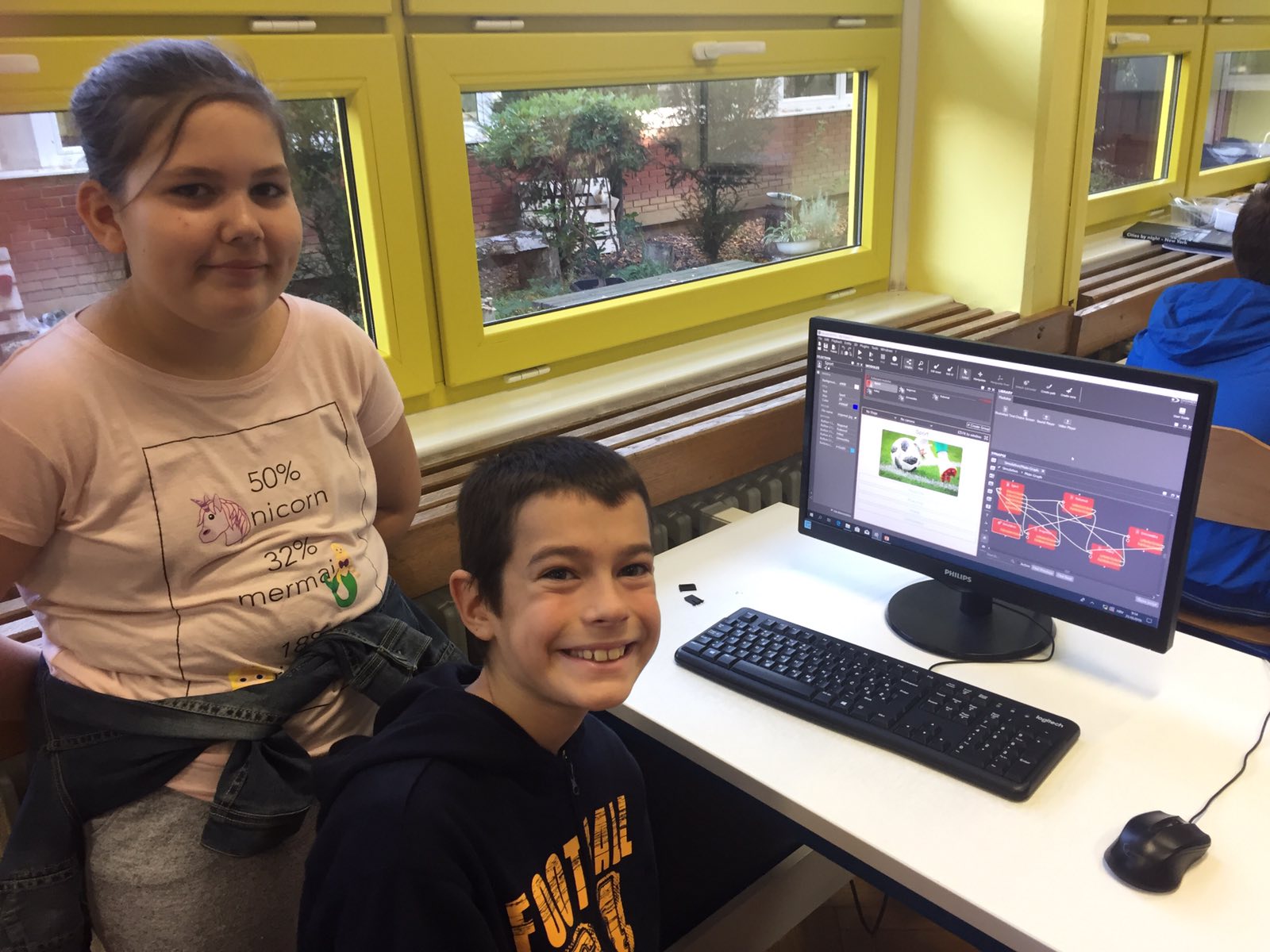 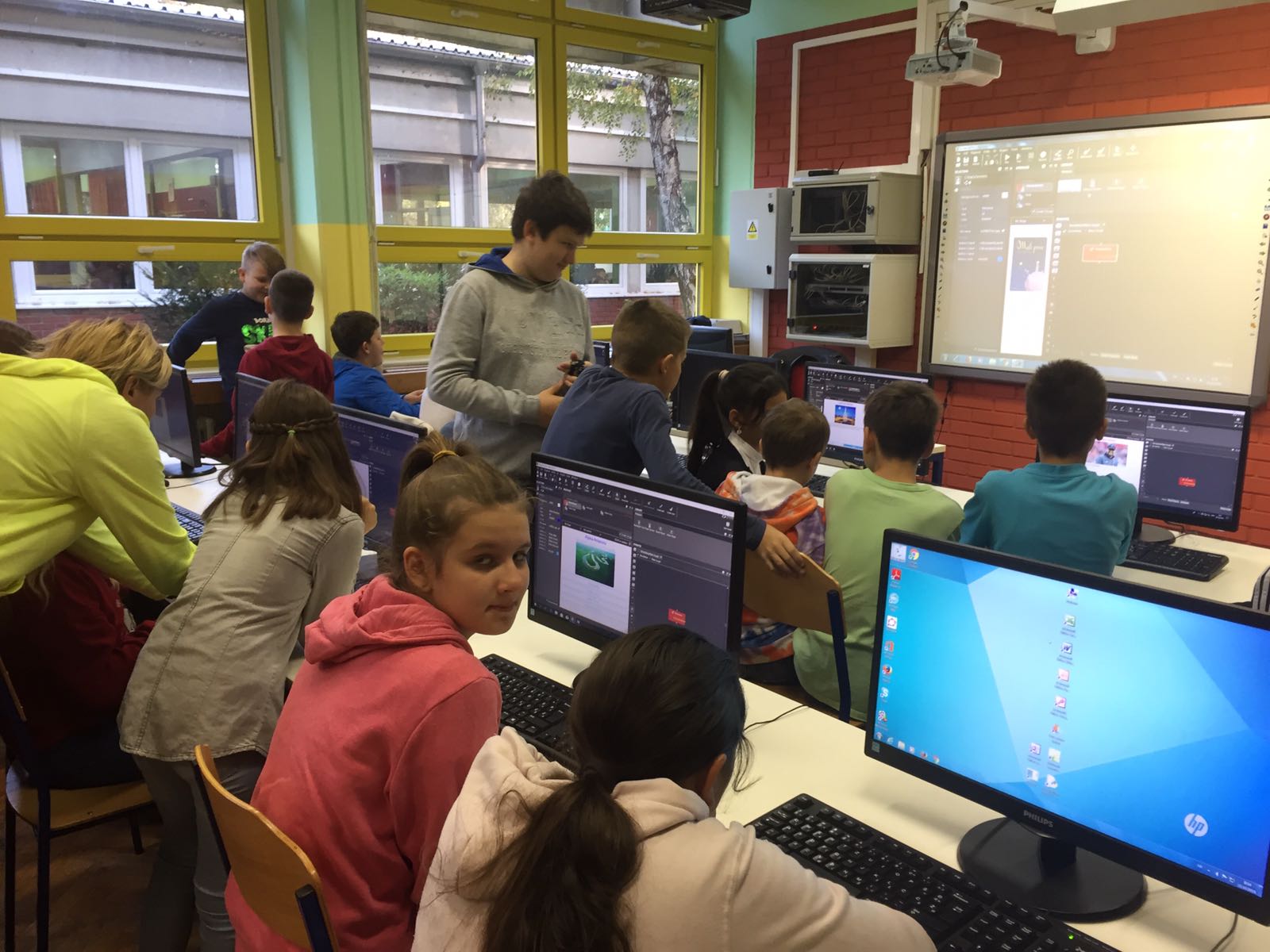 Upravna škola Zagreb
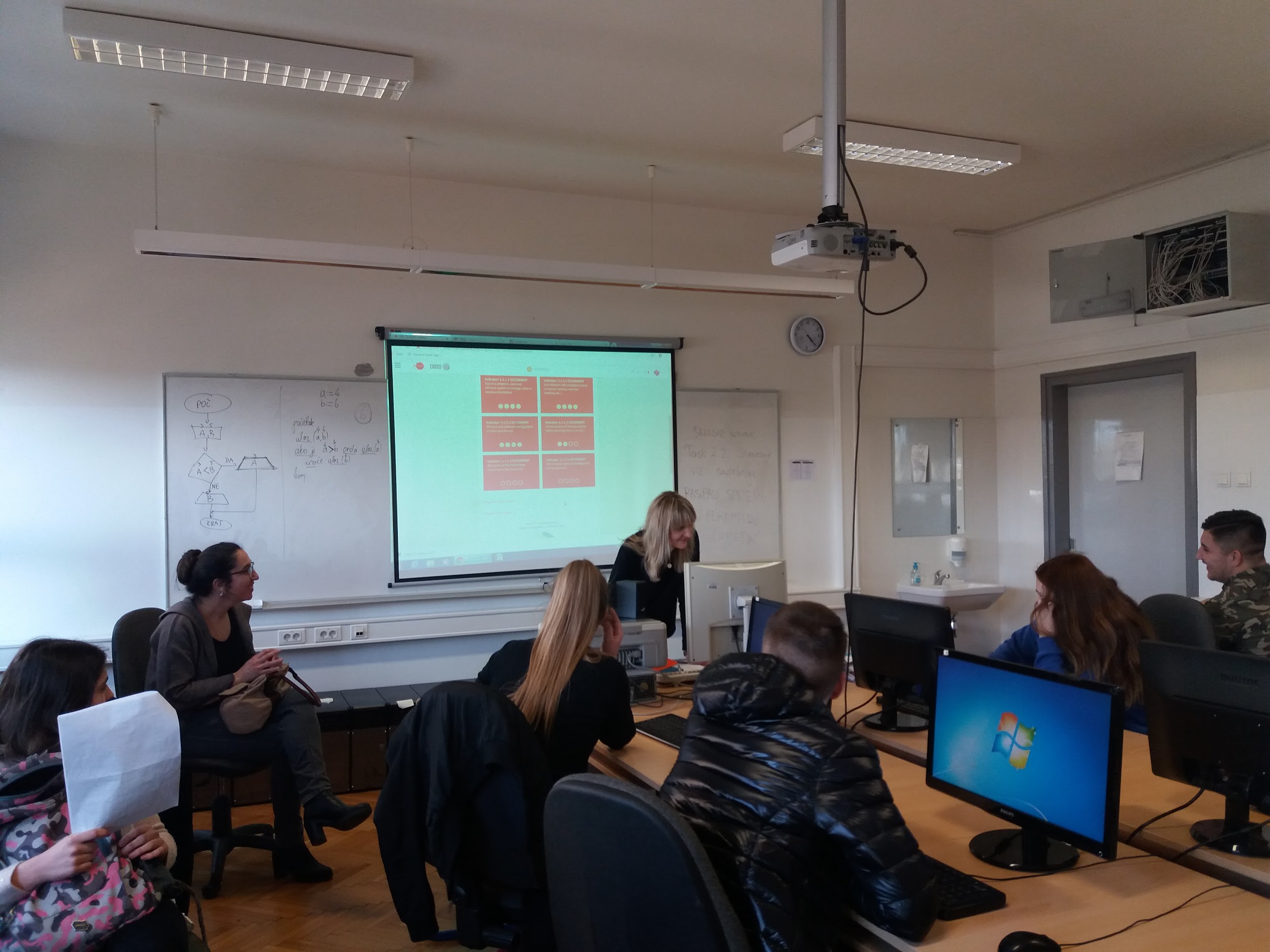 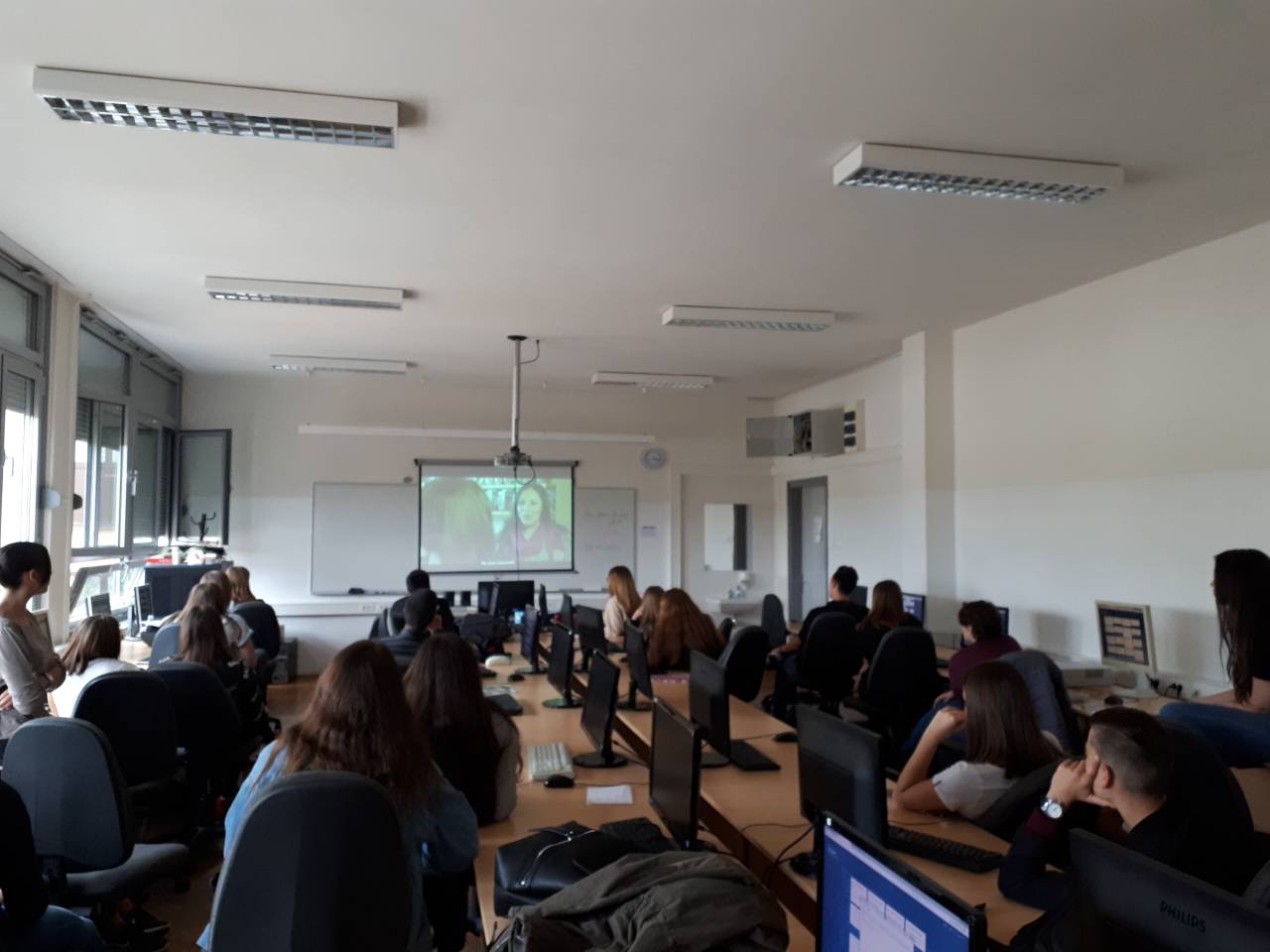 Osnovna škola Horvati, Zagreb
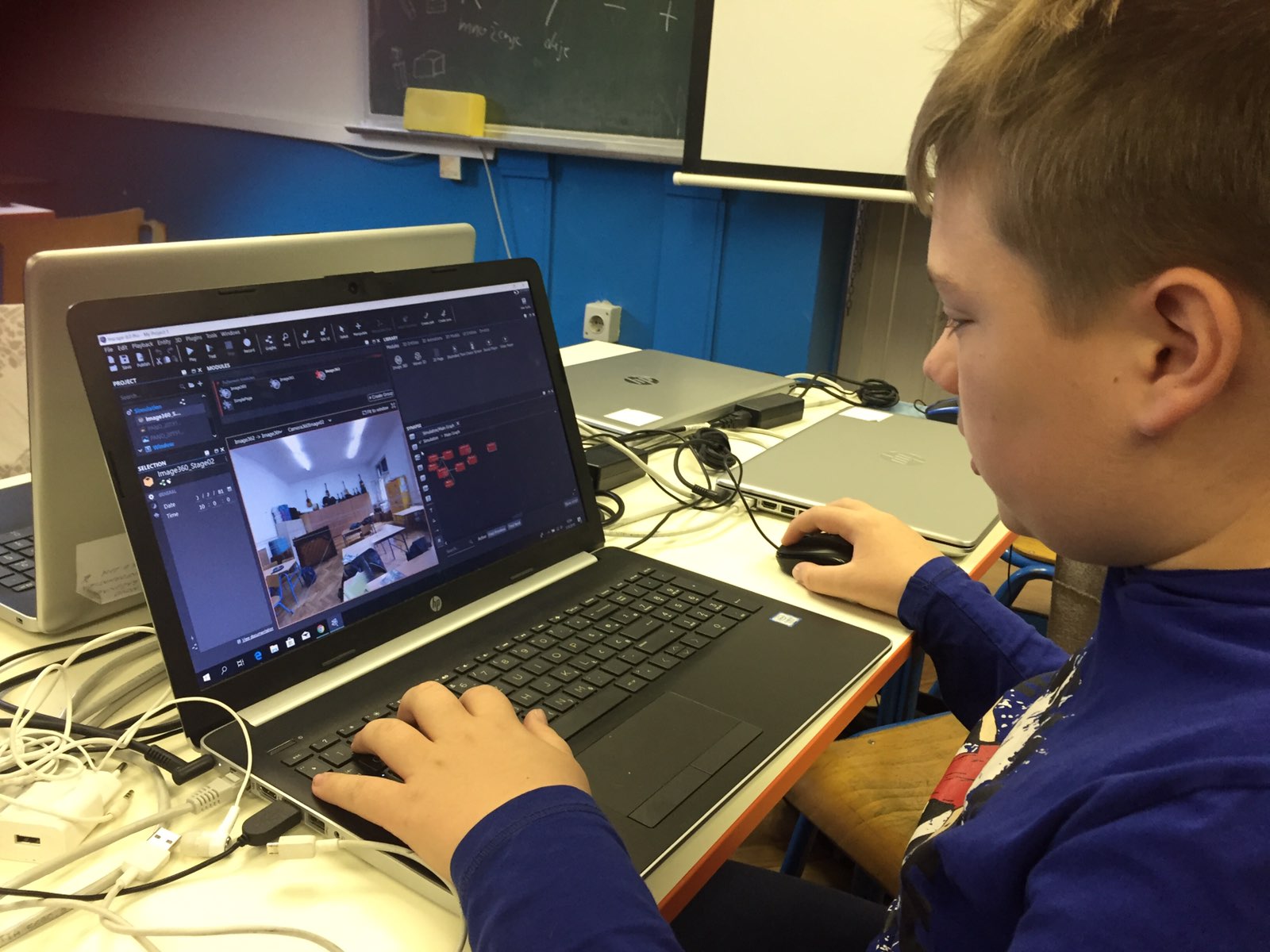 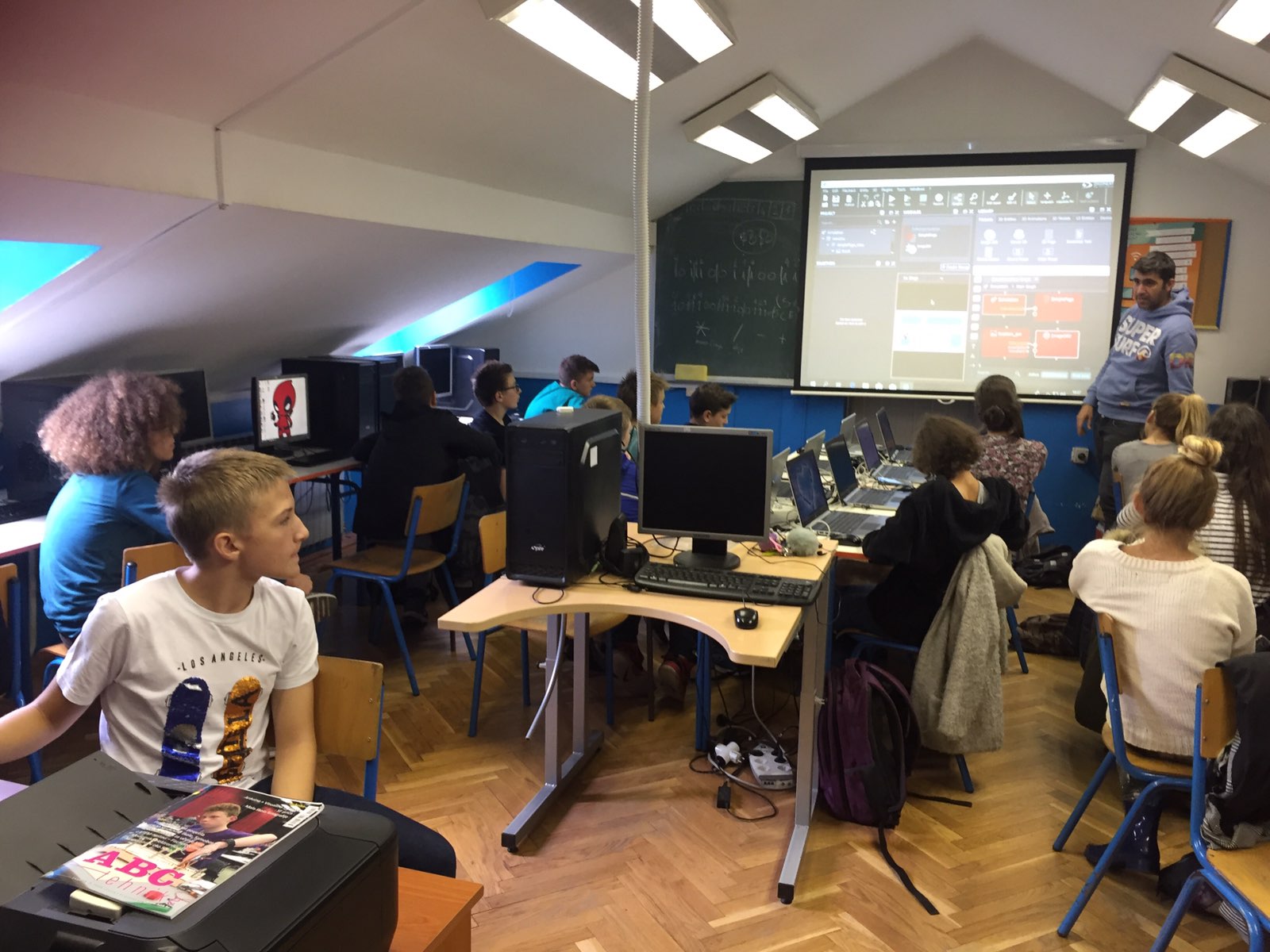 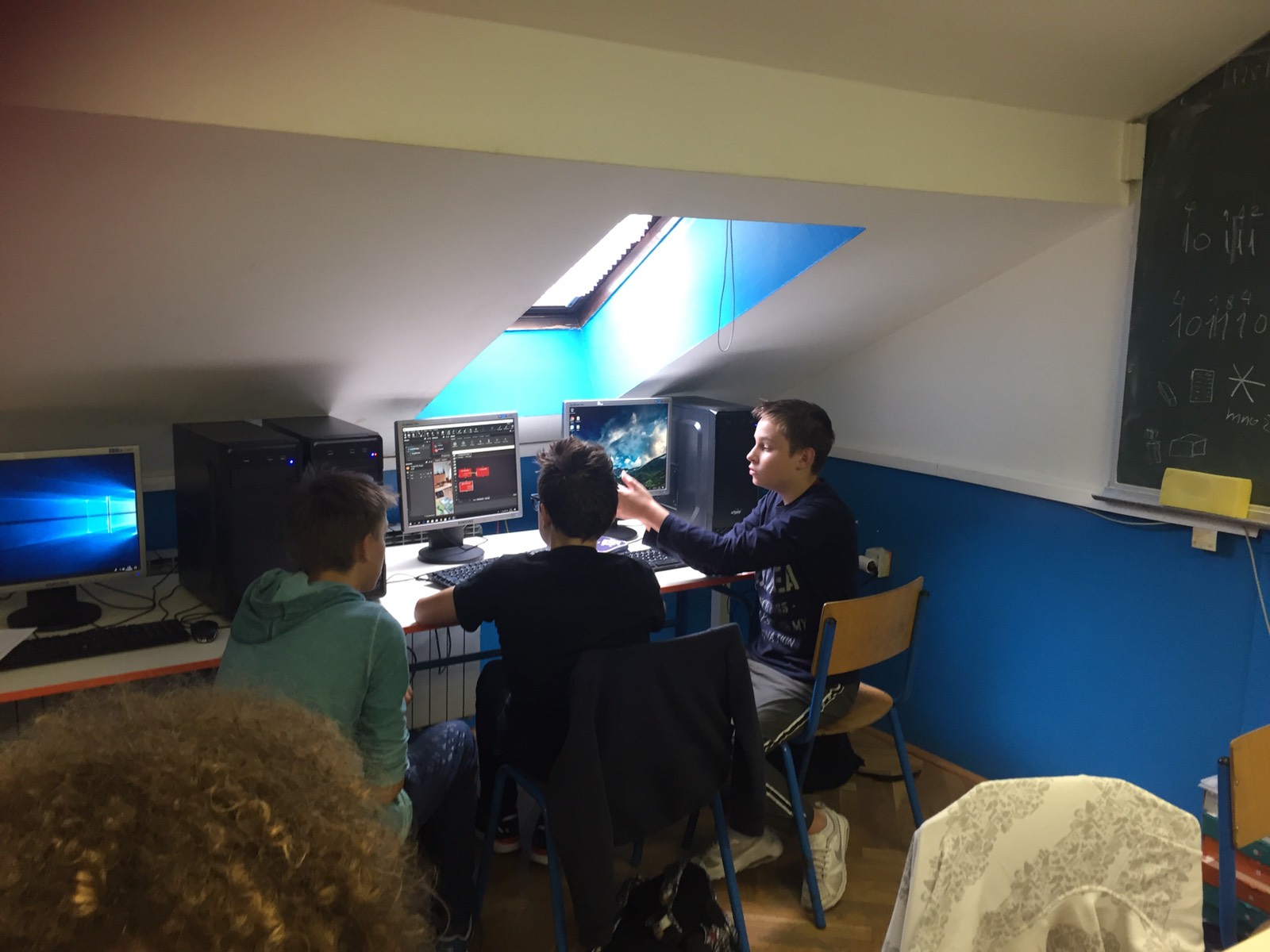 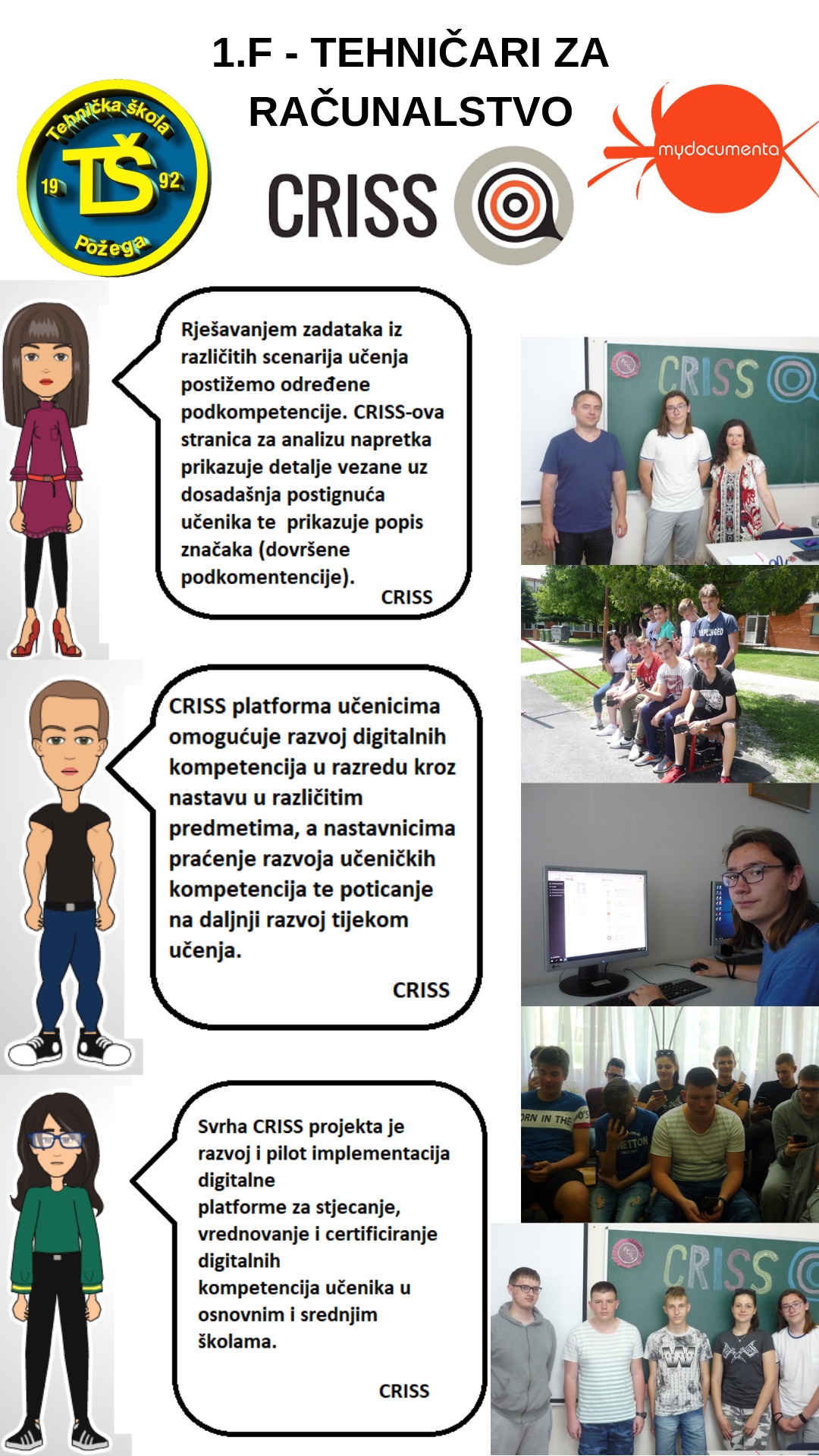 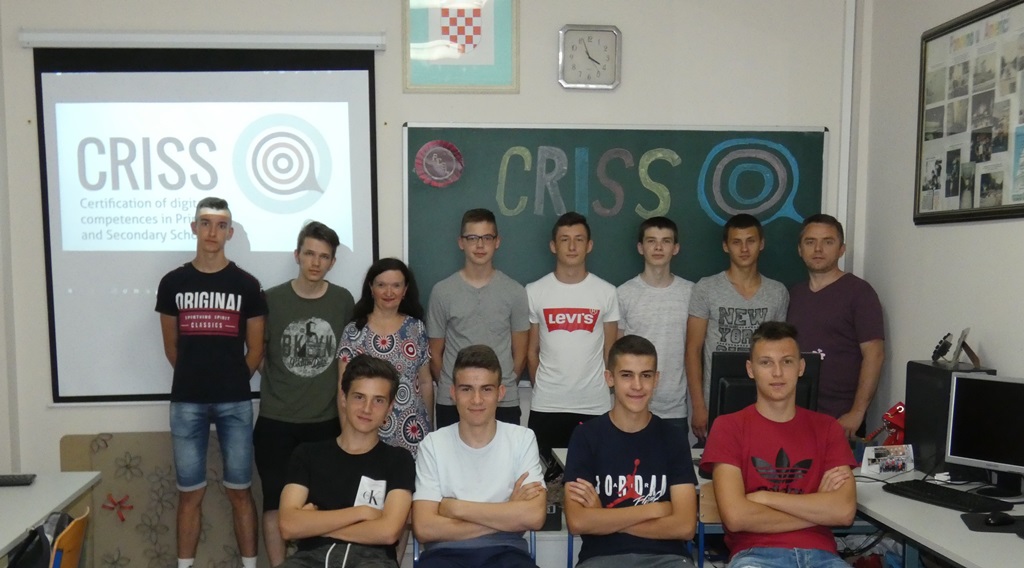 Tehnička škola Požega
Osnovna škola dr. Franje Tuđmana, PŠ Šarengrad
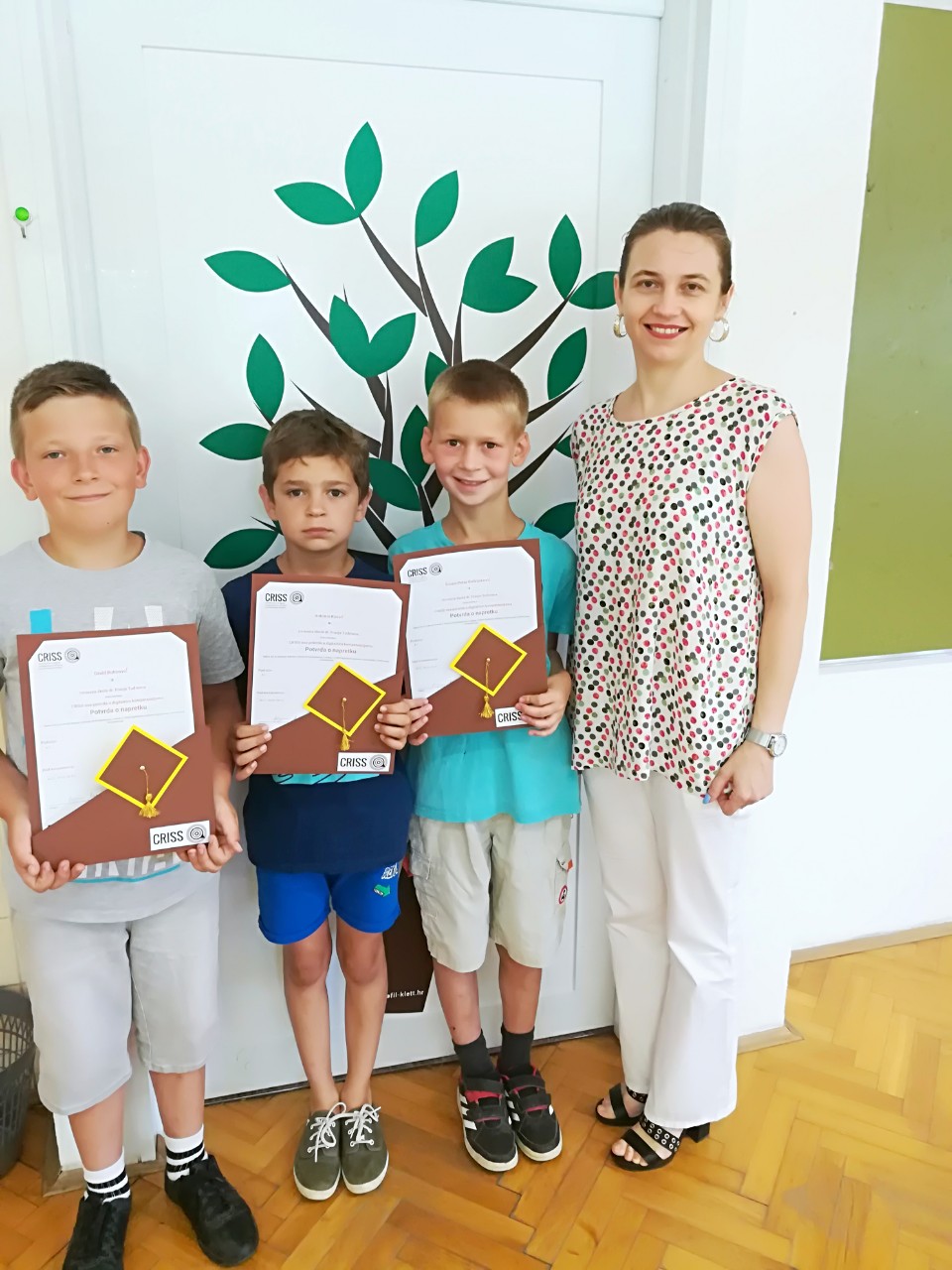 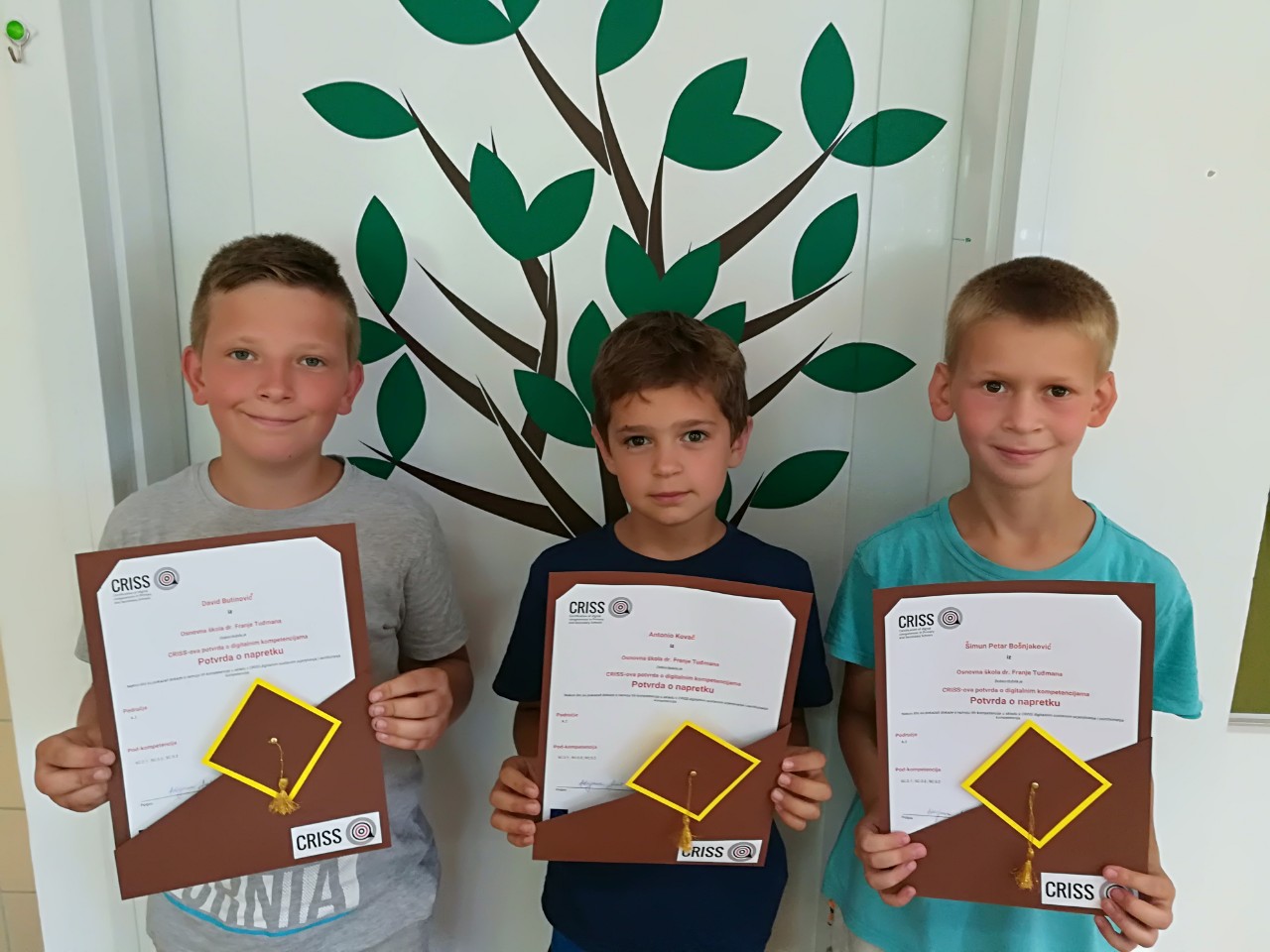 Znanstveni doprinos i analiza
Razvoj novog modela vođenog stjecanja, provjere i certifikacije digitalne kompetencije
Razvoj mjernih instrumenata:
Za mjerenje uspješnosti implementacije CRISS platforme
Za utvrđivanje namjere ponovnog korištenja CRISS platforme
Razvoj modela koji opisuju uspješnu implementaciju CRISS i sličnih platformi
Nastavnici
Ukupan broj nastavnika: 420
Nastavnici
Koliko često koristite CRISS platformu?
Učenici
Ukupan broj učenika: 1866
Učenici
Koliko često koristiš CRISS platformu tijekom nastave?
Neto učinci – NASTAVNICI
1.CRISS platforma povećava učinkovitost mog poučavanja
Neto učinci – NASTAVNICI (2)
2. Kroz CRISS platformu mogu ocijeniti digitalne kompetencije mojih učenika.
Neto učinci – NASTAVNICI
3. CRISS platforma omogućuje mi povećati sudjelovanje mojih učenika.
Neto učinci – NASTAVNICI
4. CRISS platforma omogućuje mi ocjenjivanje učenika prema jasnim kriterijima.
Neto učinci – NASTAVNICI
5. KROZ CRISS PLATFORMU MOGU UČENICIMA DATI BOLJU POVRATNU INFORMACIJU .
Neto učinci – NASTAVNICI (6)
6. KROZ CRISS PLATFORMU MOGU UČENICIMA DATI PRAVOVREMENU POVRATNU INFORMACIJU.
Neto učinci – NASTAVNICI
7. CRISS PLATFORMA PROŠIRUJE MOJE MOGUĆNOSTI OCJENJIVANJA.
Neto učinci – NASTAVNICI
8. CRISS PLATFORMA ŠTEDI MOJE VRIJEME PODRŽAVAJUĆI MOJE AKTIVNOSTI POUČAVANJA (PLANIRANJE, VOĐENJE UČENIKA, DODJELJIVANJE ZADATAKA, PRAĆENJE UČENIČKIH AKTIVNOSTI, I DR. )
Neto učinci – NASTAVNICI
9. NAPREDOVANJE MOJIH UČENIKA MOGU NA CRISS PLATFORMI PRATITI PUNO BOLJE NEGO BEZ PLATFORME.
Neto učinci – NASTAVNICI
10. UČENIKE SA SLABIJIM REZULTATIMA PRIMJETIM PUNO BRŽE NEGO IZVAN PLATFORME.
Neto učinci – NASTAVNICI (11)
11. CRISS PLATFORMA POMAŽE MI U DONOŠENJU ODLUKA KOJE OMOGUĆUJU NAPREDOVANJE UČENIKA.
Neto učinci – NASTAVNICI
12. CRISS PLATFORMA OMOGUĆUJE MI OSMIŠLJAVANJE ZADATAKA KOJI POTIČU UČENIKE DA BUDU KREATIVNI U NJIHOVOM RJEŠAVANJU (JEDINSTVENI, ORIGINALNI).
Neto učinci – NASTAVNICI
13. CRISS PLATFORMA OMOGUĆUJE MI PRAĆENJE NAČINA RAZMIŠLJANJA MOJIH UČENIKA U RJEŠAVANJU ZADATAKA.
Neto učinci – UČENICI
1. ZADACI NA CRISS PLATFORMI OMOGUĆUJU MI DA BUDEM KREATIVAN/NA U NJIHOVU RJEŠAVANJU (JEDINSTVEN, ORIGINALAN).
Neto učinci – UČENICI (2)
2. UZ CRISS PLATFORMU LAKŠE JE UČITI.
Neto učinci – UČENICI (3)
3. CRISS PLATFORMA OMOGUĆUJE MI PRATITI MOJ NAPREDAK.
Neto učinci – UČENICI (4)
4. VIDJETI MOJ NAPREDAK POMAŽE MI DA POBOLJŠAM SVOJE UČENJE.
Neto učinci – UČENICI
5. SKUPLJANJE ZNAČKI NA CRISS PLATFORMI ME MOTIVIRA.
Neto učinci – UČENICI
6. CRISS PLATFORMA POMAŽE MI U STJECANJU NOVIH VJEŠTINA (STVARANJE PREZENTACIJA, DIJELJENJE MOJIH URADAKA, PRONALAZAK INFORMACIJA NA INTERNETU, ONLINE KOMUNIKACIJA...).
Neto učinci – UČENICI
7. LAKO RAZUMIJEM KAKO SE MOJ RAD OCJENJUJE NA CRISS PLATFORMI.
Neto učinci – UČENICI
8. POVRATNU INFORMACIJU OD SVOJEG NASTAVNIKA PRIMIM BRŽE PREKO CRISS PLATFORME.
Neto učinci – UČENICI
9. CRISS PLATFORMA OMOGUĆUJE MI DA SVOJ RAD PRIKAŽEM NA ZANIMLJIVIJE NAČINE (NPR. MOJE PREZENTACIJE SU VIDLJIVIJE I ORGANIZIRANE, MOJIM VIDEO URATCIMA LAKŠE SE PRISTUPA, IMAM MOGUĆNOST KORISTITI RAZLIČITE RADOVE I STVORITI PORTABILY.)
Neto učinci – UČENICI
10. CRISS PLATFORMA OMOGUĆUJE MI SUDJELOVANJE U MOM VREDNOVANJU (NPR. SAMOVREDNOVANJE, MOJI KOMENTARI ZA NASTAVNIKA U EPORTFELJU, VREDNOVANJE U GRUPNOM RADU).
Neto učinci – UČENICI (11)
11. ISPLATIO MI SE DODATNI RAD NA CRISS PLATFORMI JER SAM PUNO I NAUČIO/LA.
Neto učinci – UČENICI (12)
12. KADA RADIM NA CRISS PLATFORMI RAZUMIJEM KOJI REDOSLIJED SLIJEDIM U RJEŠAVANJU ZADATAKA.
Hvala na pažnji